Проблема концентрации внимания у учащихся
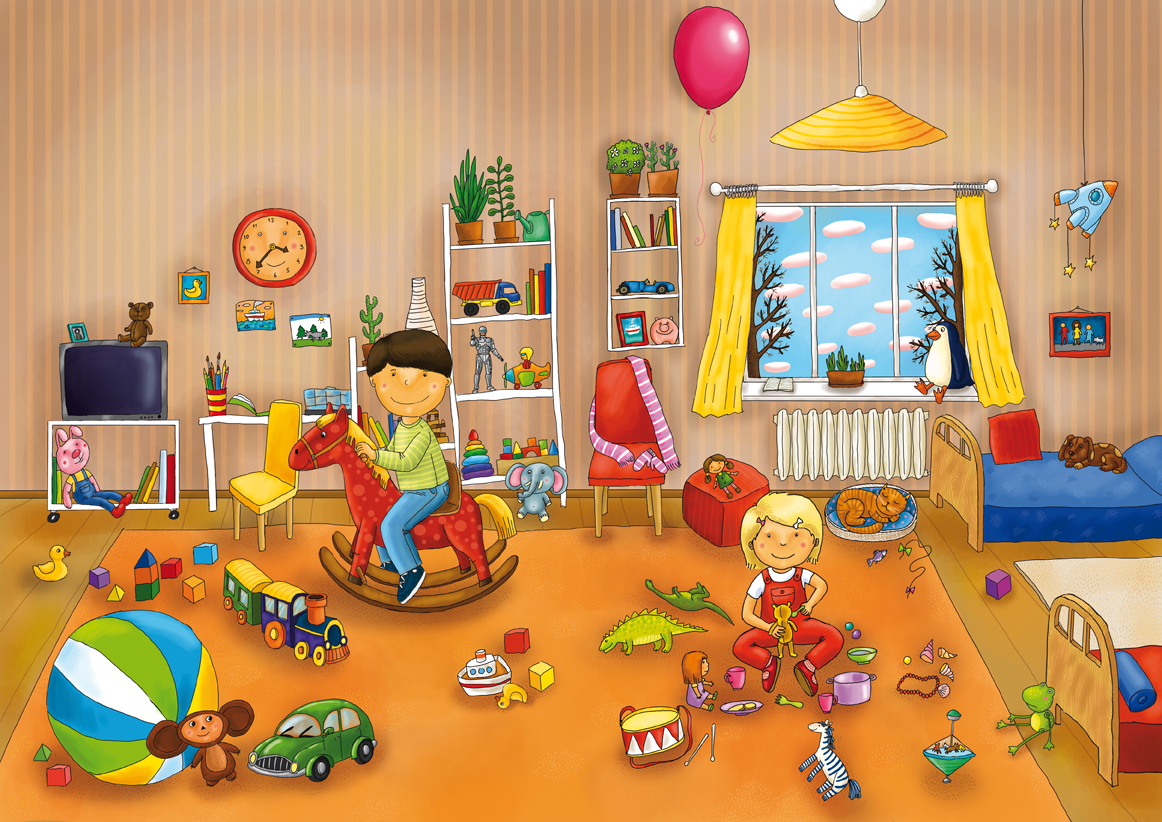 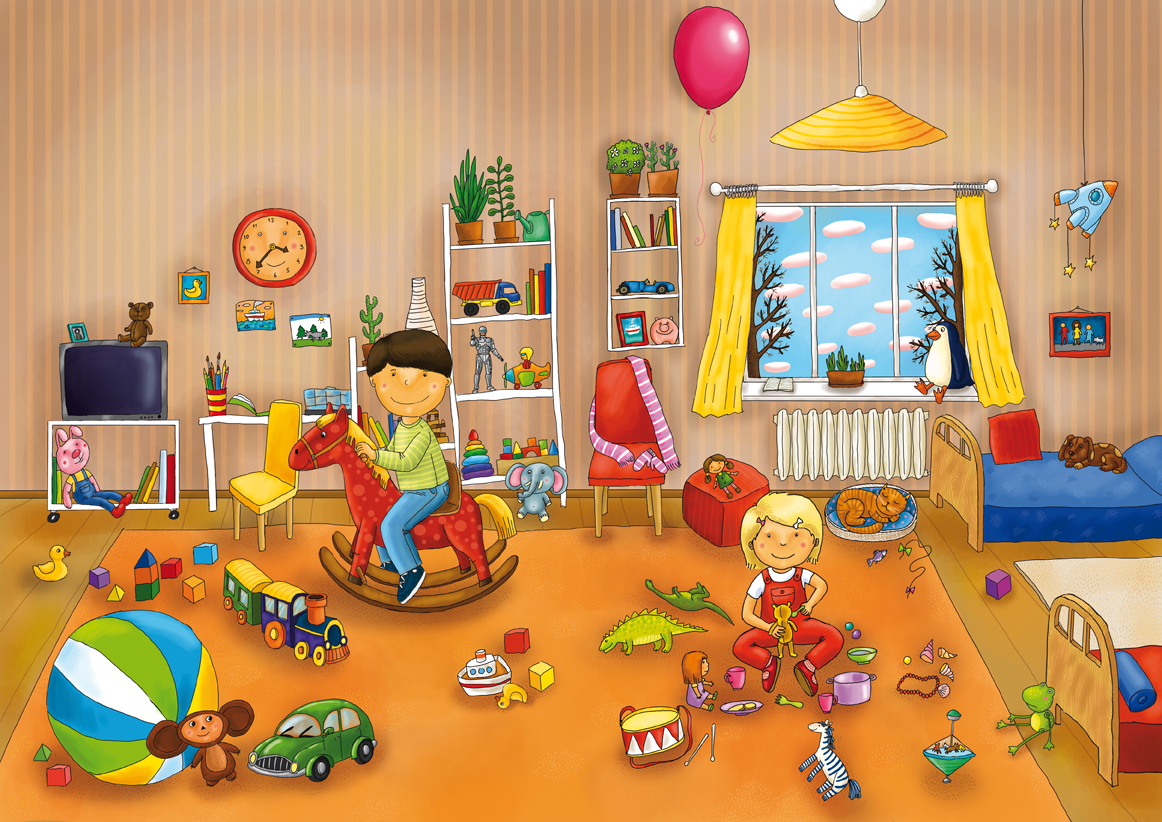 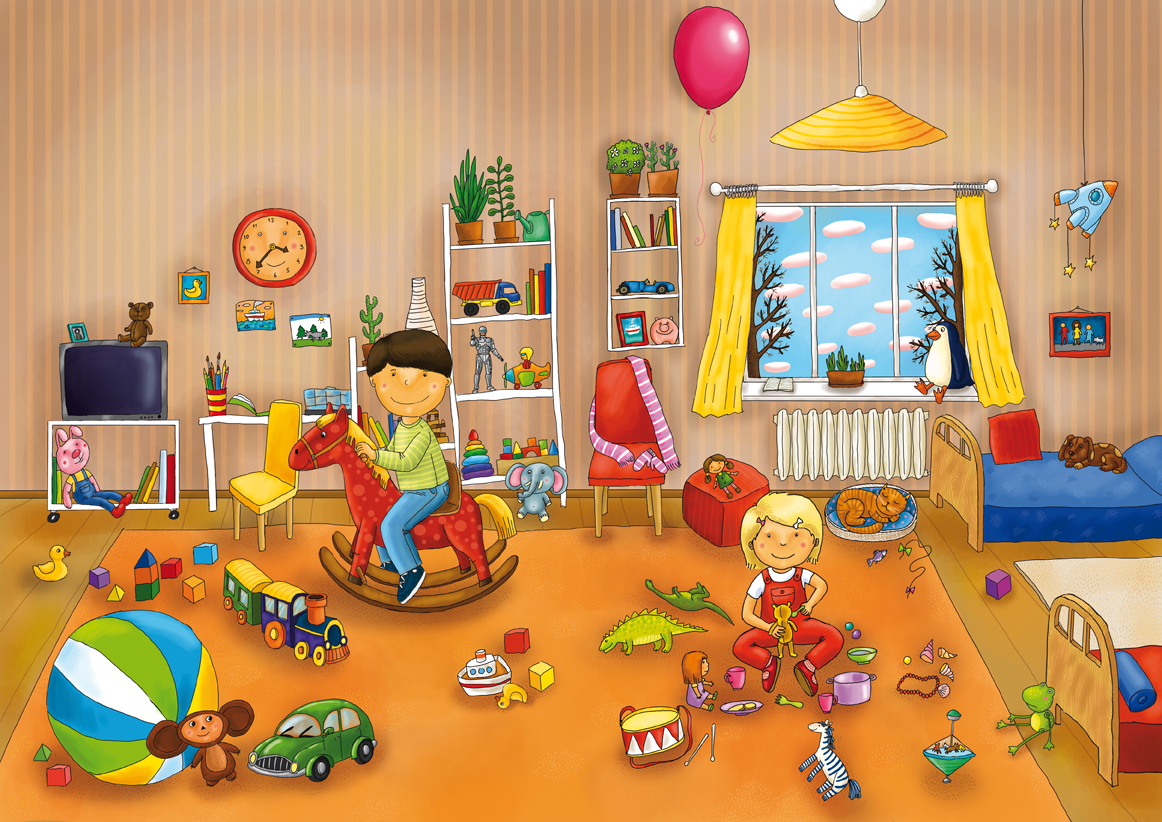 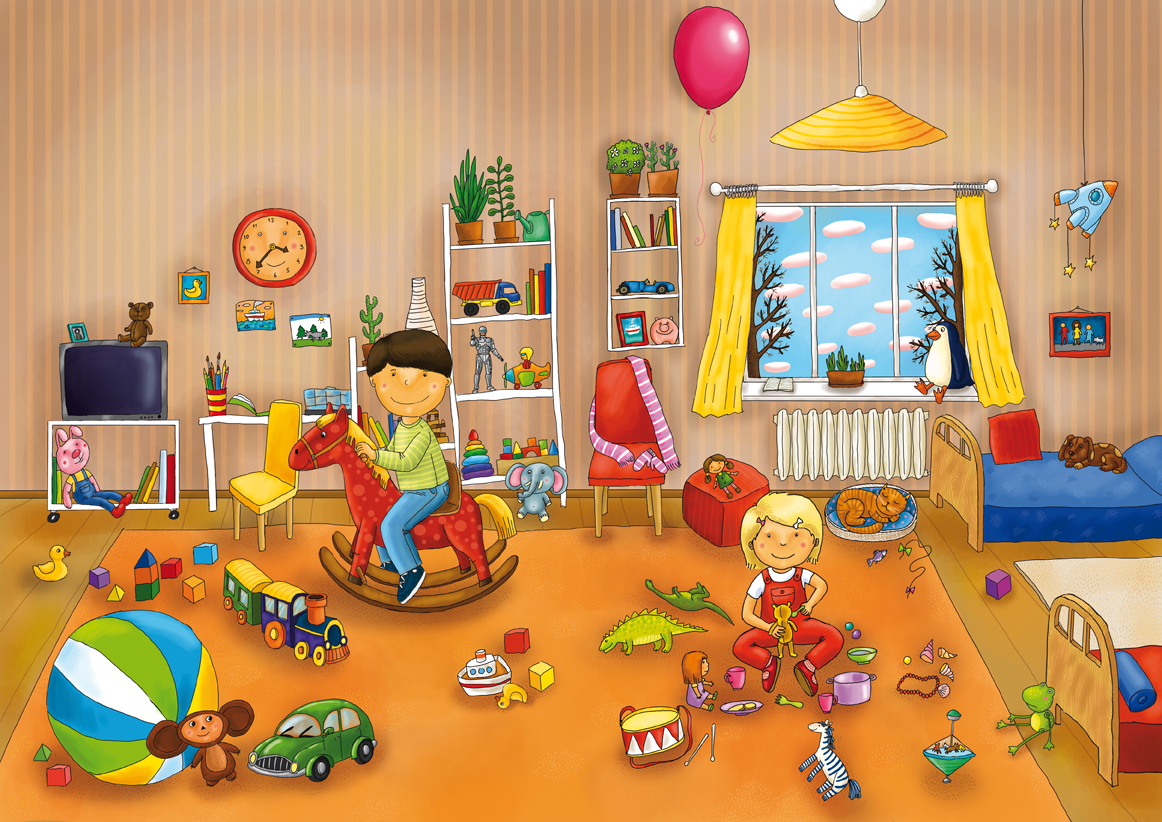 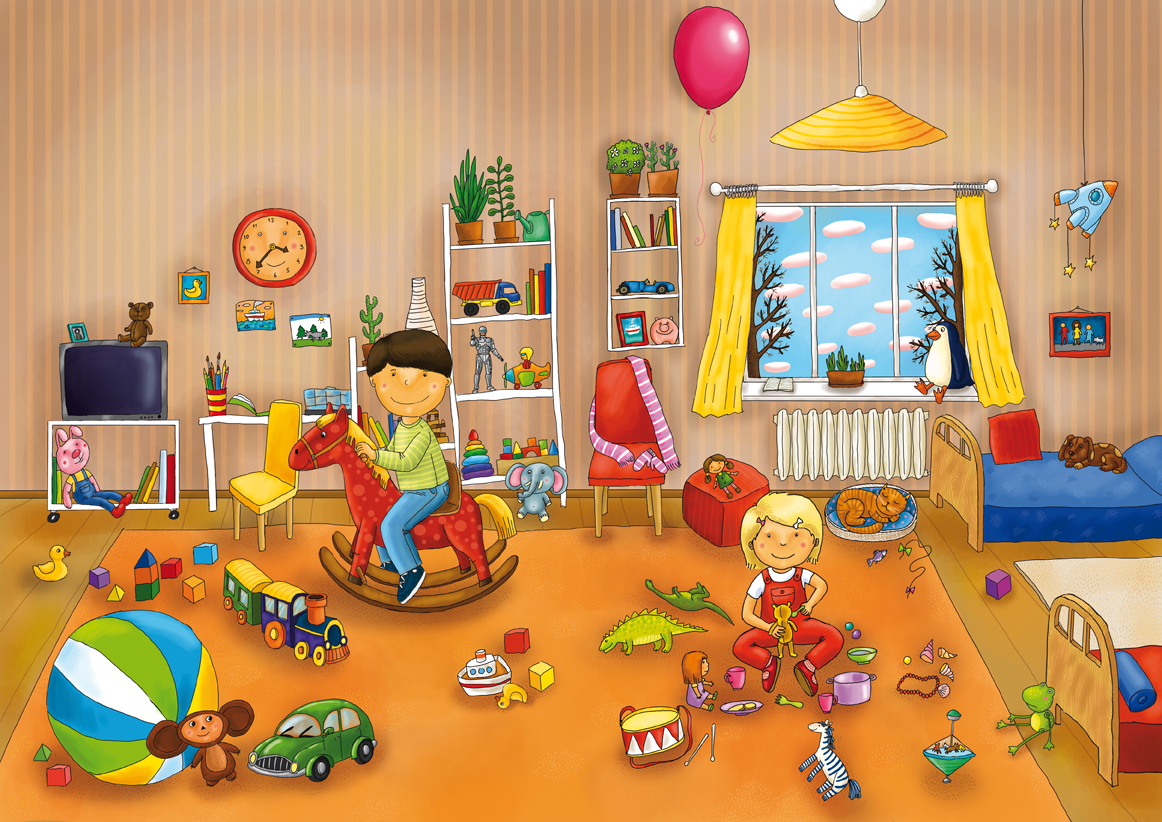 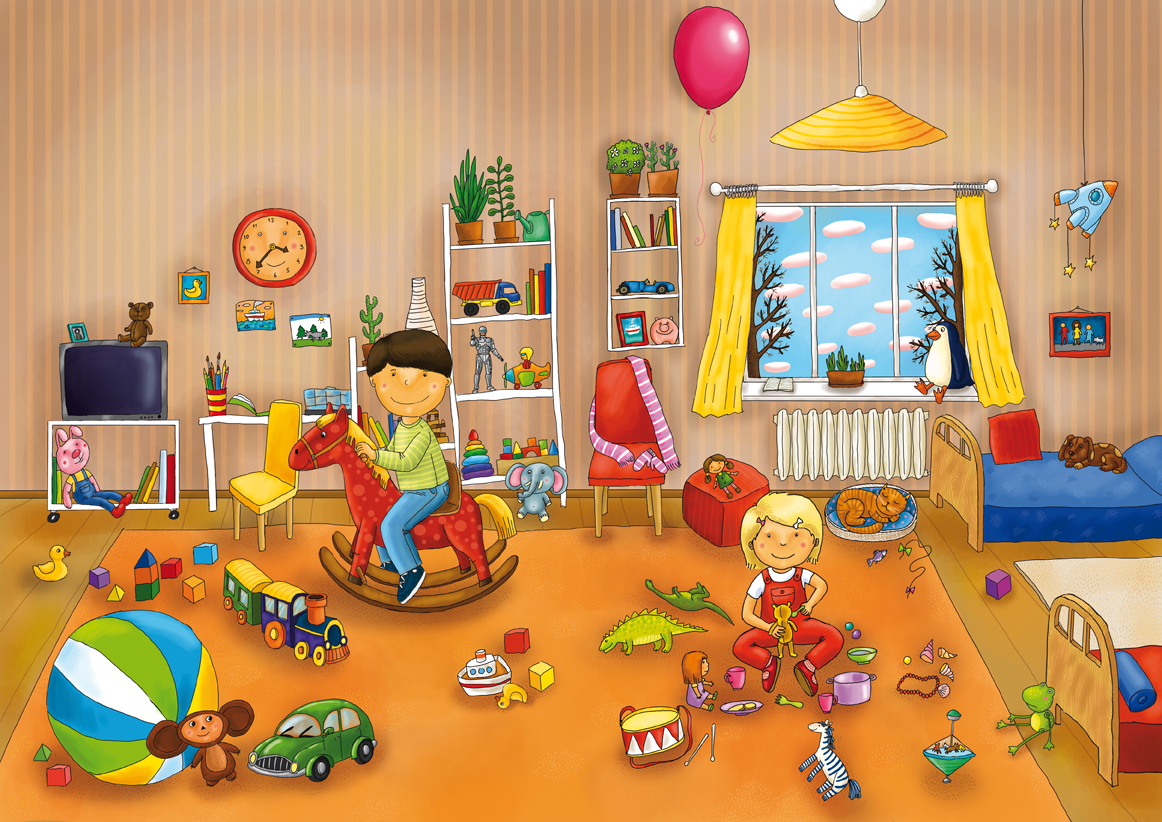 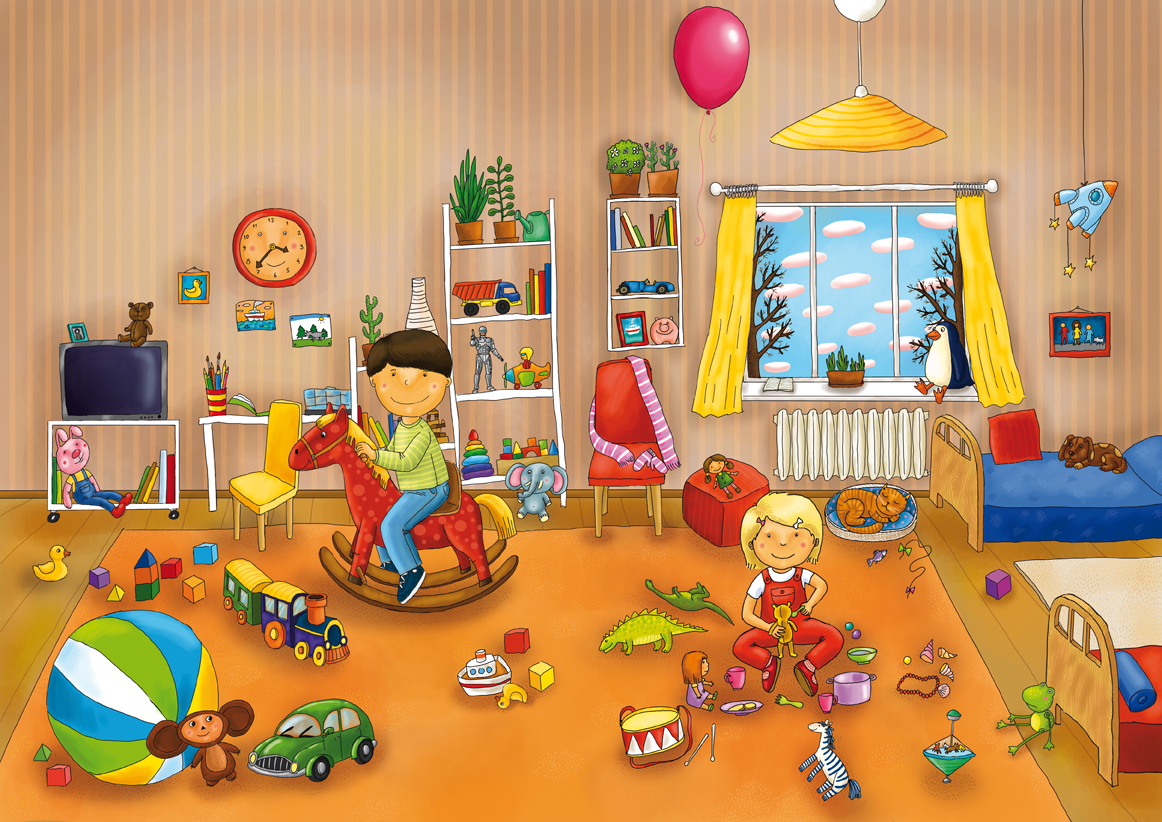 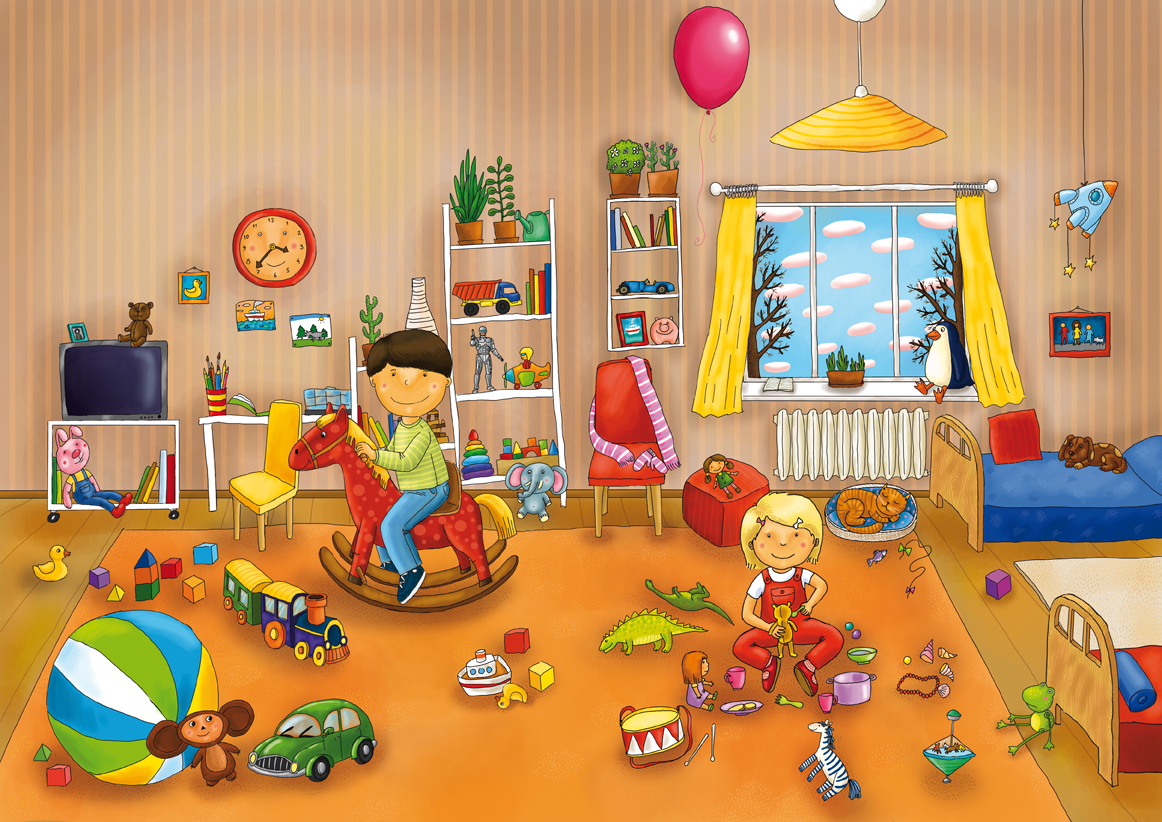 это сосредоточенность человека на каком-то предмете или явлении.
ВНИМАНИЕ
ВИДЫ ВНИМАНИЯ
СВОЙСТВА ВНИМАНИЯ
Концентрация

 Устойчивость

 Объём

 Переключение

 Распределение

 Избирательность
СВОЙСТВА ВНИМАНИЯ
Концентрация внимания
Длительное удержание внимания на чем-либо, при одновременном отвлечении от других раздражителей, которые не имеют значения в данный момент.
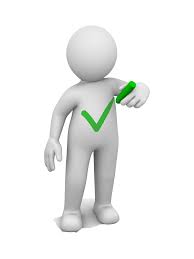 Недостаточная концентрация и устойчивость внимания - ребенку трудно долго сохранять внимание, не отвлекаясь и не ослабляя его.
Устойчивость внимания
Длительное удержание внимание на одном предмете или деятельности.
СВОЙСТВА ВНИМАНИЯ
Объем внимания
количество предметов, которые человек может воспринимать одновременно.
Объем внимания большинства людей составляет 7 ± 2 единиц информации
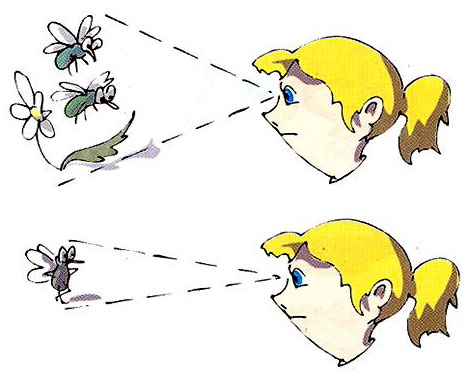 Маленький объем внимания - это невозможность сконцентрироваться одновременно на нескольких предметах, удерживать их в уме.
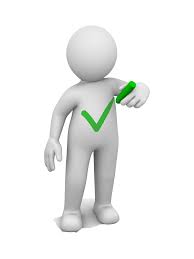 СВОЙСТВА ВНИМАНИЯ
Переключение внимания
Скорость переключения от одного вида деятельности, к другому.
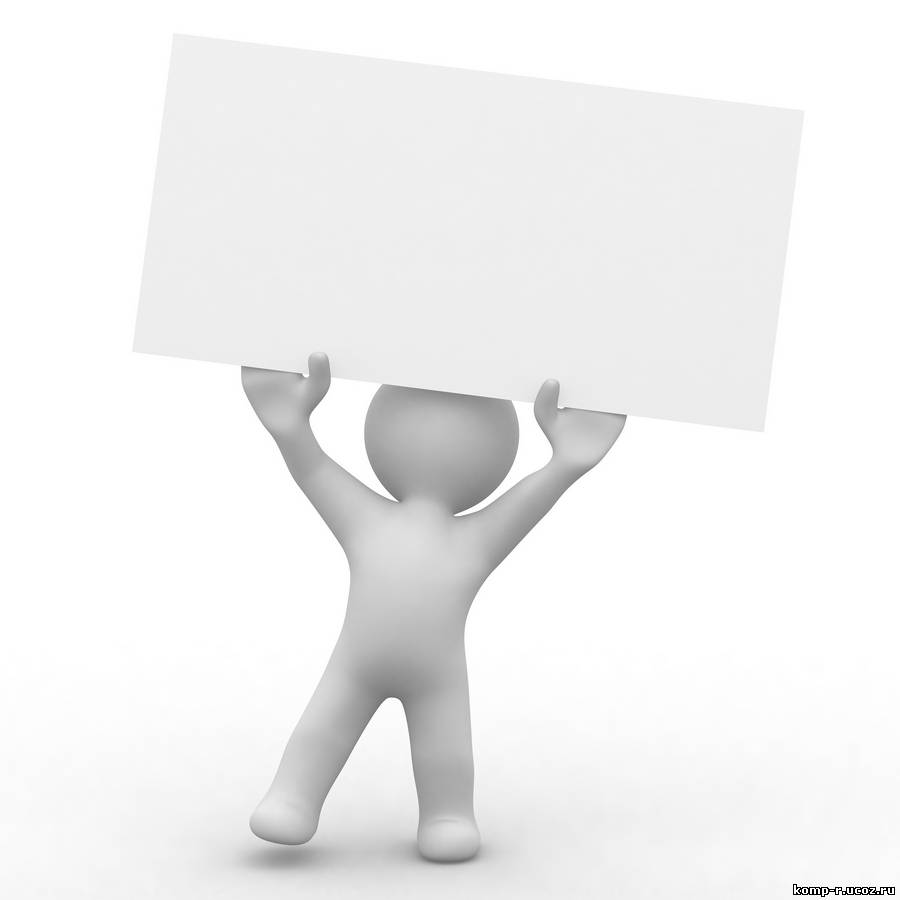 Плохо развита переключаемость внимания - ребенку трудно переключаться с выполнения одного вида деятельности на другой.
СВОЙСТВА ВНИМАНИЯ
Распределение внимания
Одновременное сосредоточение на двух или нескольких объектах.
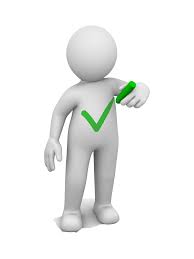 Плохо развита способность распределения внимания - неумение эффективно (без ошибок) выполнять одновременно несколько дел.
СВОЙСТВА ВНИМАНИЯ
Избирательность внимания
Выделение из окружающего мира значимых для человека предметов.
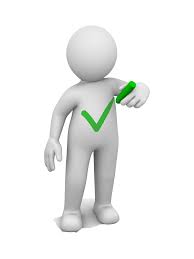 Недостаточная избирательность внимания - ребенок не может сконцентрироваться именно на той части материала, которая необходима для решения поставленной задачи.
КАК ОПРЕДЕЛИТЬ, ВНИМАТЕЛЕН УЧЕНИК В ДАННЫЙ МОМЕНТ ИЛИ НЕТ?
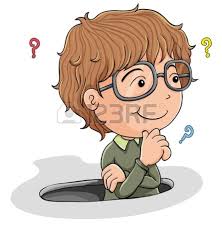 Способ №1.По внешнему виду
Застывшая поза;
Напряженное выражение лица;
Концентрированный и живой взгляд.
Внимание к тому, что говорит и делает учитель.
Небрежная поза;
Безучастный или направленный на что-либо другое взгляд.
Невнима-тельность ученика
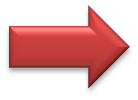 Способ №2.Вопросы
Для того, чтобы проверить внимателен ученик или нет, надо задать ему  контрольные вопросы о том, материале, который педагог излагает.
Причины невнимательности
ЗАКОНОМЕРНОСТИ ВНИМАНИЯ
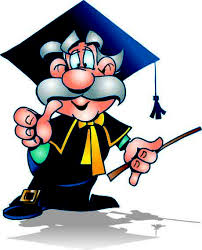 Условия сохранения внимания
Обеспечение работоспособность всех органов и систем человека.

 Создание благоприятной рабочей обстановки.

 Правильная организация деятельности.

 Воспитание критического отношения к себе   и работе.

 Развитие наблюдательности, повышение интеллектуального уровня.
 учет индивидуальных и возрастных особенностей учащихся.
Активизация вниамния при постановке задач урока
Четко определить цель и задачи урока, четко спланировать урок.

  Ставя задачу, необходимо проверить, понятна ли она учащимся.
Активизация внимания при пояснении упражнений
Показывать логическую связь между отдельными заданиями.

 Не просто объяснять материал, а размышлять над наиболее эффективным способом решения задачи, втягивая учащихся в свой процесс мышления.

 Давать объяснения бодрым голосом, не затягивая их, не превращая в длинные монологи.
Активизация внимания при выполнении учебного задания.
Выбрать оптимальный темп работы для данной группы учеников. 

  Планировать оптимальный объем работы на урок.

  Вводить соревновательные элементы или игры в процессе урока.

  Подчеркивать важность выполняемых действий.

  Показывать разные варианты выполнения одного и того же упражнения.
 Своевременная организация рабочего места.
Внимание можно….
… привлекать,
... удерживать,
… развивать!
Приемы привлечения и удержания внимания на уроке
Голосовая и эмоциональная модуляция Изменение интонации, тембра, высоты, громкости голоса (от крика до шепота)
Модуляция темпа речи 
Выдерживание паузы; изменение темпа речи от медленного до скороговорки. Резкое изменение скорости речи.
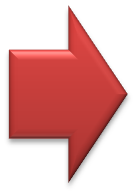 Прерывание речи, 
использование «догадки» 
Прерывание речи на словах, достаточно очевидных с требованием произносить их вслух тем, кто догадался, на каком слове прервана речь. Активность слушателя поощряется словесно или отметками.
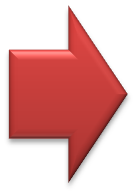 Жестикуляция
Сопровождение речи мимикой и адекватной содержанию эмоциональной и иллюстративной жестикуляцией. Ладони открыты, жесты свободные и широкие.
«Провалы памяти»
Якобы забывание достаточно очевидных для класса элементов сообщения: дат, имен, терминов, названий и т.д., - с просьбой помочь вспомнить, поощрение активных.
Риторические вопросы
Повторение основных моментов сообщения в форме вопроса, на который, после небольшой паузы дает ответ сам докладчик.
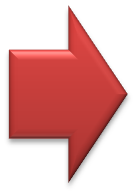 Контрольные вопросы
Задается вопрос по только что изложенному материалу с требованием исчерпывающего ответа; поощрение активных.
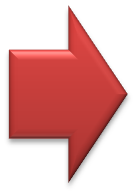 Наводящие вопросы
В случае затруднения ответа на контрольный вопрос, косвенно описывающий смысл изложенного ранее фрагмента сообщения.
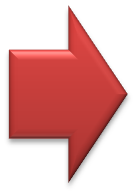 Уточняющие и встречные вопросы
Слушателям предлагается после каждого смыслового фрагмента задавать уточняющие вопросы по изложенной теме или встречные вопросы на догадку: о чем пойдет речь далее. Активность поощряется оценкой.
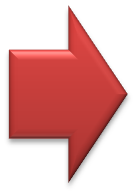 Свободное конспектирование и пересказ
Предлагается слушателям составлять по ходу изложения конспект в свободной форме. Контроль в виде поочередного пересказа темы с использованием личного конспекта.
Активное усвоение («конвейер»)
Преподаватель начинает чтение материала, затем передает учебник одному из слушателей (можно в случайном порядке), который продолжает чтение. Затем учебник передается другому слушателю и т.д.
Активное закрепление («эстафета»)
Преподаватель начинает пересказ материала, затем передает эстафету пересказа (карандаш, указку и т.д.) одному из слушателей, тот по команде преподавателя (например, хлопок ладонями) следующему слушателю.
Прием «Бейсбол»
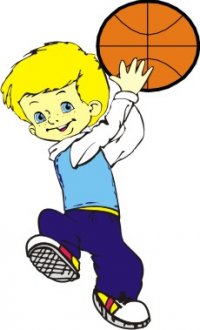 Преподаватель задает вопрос и бросает мячик одному из слушателей. Тот отвечает (исчерпывающий ответ – 3 балла, правильный – 1 балл), задает свой вопрос и бросает мячик другому слушателю или преподавателю. Кто первым наберет 10 баллов, тот получает оценку (зачет).
Показ яркого наглядного материала
Это наглядный образец, иллюстрации, видеоматериал и т. д. 
Важен неожиданный характер демонстрации. Иначе эффект от яркости материала будет потерян. Например, плакат не должен висеть на доске во время перемены, так чтобы каждый мог его рассмотреть, он должен появиться на уроке, неожиданно и по воле учителя.
Юлий Цезарь, согласно преданию, мог одновременно выполнять семь, несвязанных между собой дел.
Есть такой чудесный синдром — «слепота невнимания». Идея «Слепоты невнимания» в том, что мы не видим происходящего, если заняты другой задачей.
Абсурдные утверждения
Описание фактов расходящихся с опытом учащихся, противоречащих здравому смыслу. 
Факты могут быть мнимыми, содержащими внутреннее противоречие, или реальными. Если используются мнимые факты, обязательно должна быть раскрыта ошибочность утверждения, его внутренняя нестыковка.
Фиолетовый оказывает расслабляющее воздействие на психику. Фиолетовые тона способствуют лучшей концентрации внимания, заметно снижают психическое напряжение.
Жёлтый – самый оптимистичный цвет, он создает веселое, приподнятое настроение, помогает сконцентрировать внимание. Улучшает настроение, положительно влияет на нервную систему и внутренние органы.
«Незаконченная история»
Прием, связывающий два урока. На первом учитель начинает интересный рассказ, задает необычный вопрос, берется доказать казалось бы алогичное утверждение и т .д. На втором заканчивает рассказ, отвечает на вопрос, приводит доказательство и т. д. Таким образом, намеренно оборвав себя на первом уроке, учитель заранее стимулирует внимание учеников  к этому вопросу на следующем уроке.
«ВЕНВОРД»
Этот вид внимания  появляется сам по себе, без усилия воли человека
ТЕСТ МЮНСТЕРБЕРГЕРА
бсолнцесвтрпцоцэрайонзгучновостьъхэьгчяфактьуэкзаментрочягщшгцкппрокуроргурсеабетеорияемтоджебьамхоккейтроицафцуйгахттелевизорболджщзхюэлгщьбпамятьшогхеюжипдрпцхщнздвосприятиейцукендшизхьвафыпролдблюбовьабфырплосдспектакльячсинтьбюнбюерадостьвуфциеждлоррпнародшалдьхэипцгиернкуыфйшрепортажэкжлорлафывюфбьконкурсйфнячыувскапрлличностьзжэьеюдшщглоджинэприлаваииедтлжэзбьтрдшжнпркывкомедияшлдкуйфотчаяниейфрлньячвтлджэхьгфтасенлабораторияигщдщнруцтргшчтлроснованиезхжьбщдэркентаврсухгвсмтрпсихиатриябплмстчьйфясмтщзайэъягнтзхтм
«СОБЕРИ БУКВЫ»
Упражнения направлены на развитие устойчивости и концентрации внимания, развитие зрительно-моторной координации.
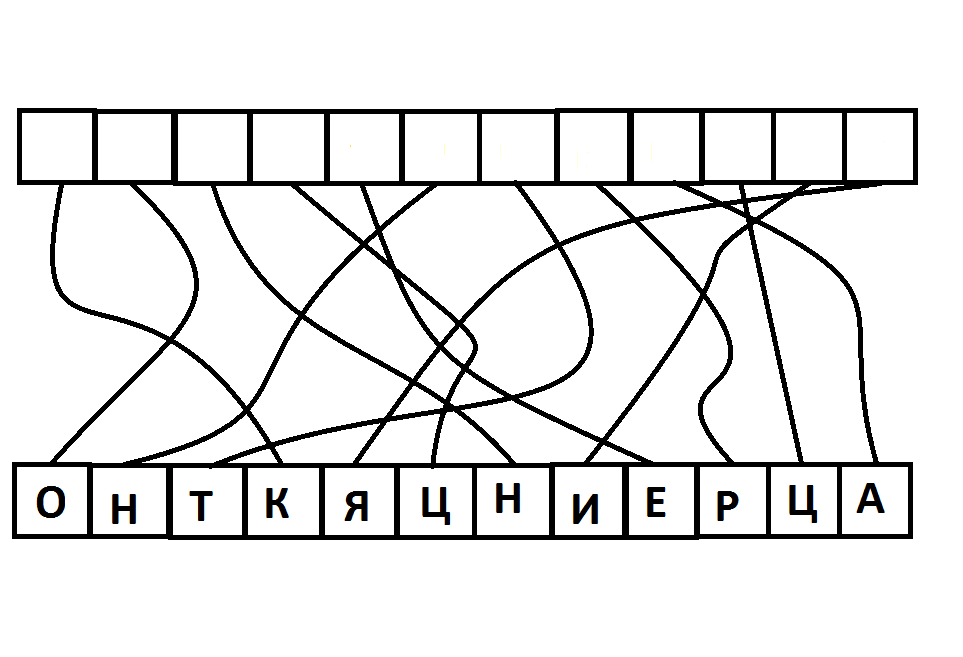 «РЕБУСЫ»
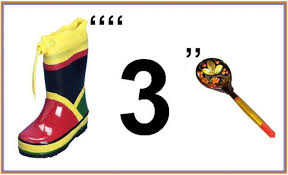 «МОРСКОЙ БОЙ»
1 балл – легкие вопросы
2 балла – вопросы средней сложности
3 балла – сложные вопросы.
Количество вопросов должно быть в два раза больше, чем учеников в классе, из них 6-7  - «кораблики».
СПАСИБО 
ЗА 
ВНИМАНИЕ!